Cyber Security
Presented by :
Anshika Patel
Content :
Introduction
What is Cyber Security ?
Cyber Crimes and It’s Types
Types of Security Tools
Advantages of Cyber Security
Safety tips to Cyber Crime
Introduction :
The Internet in the world is growing rapidly. There are two sides to a coin. Internet too has it’s own disadvantages (i.e : Cyber Crime)
Cyber Security refers to the technologies and the process designed to protect computer networks and data from unauthorized access and attacks delivered via the Internet by cyber criminals. Therefore, cyber security is important for the network, data and application security.
The objective of Cyber Security is to establish rules and measures to use against attacks over the Internet.
What is Cyber Security
Cyber Security is the protection of internet-connected systems, including hardware, software and data from cyber attacks.
Businesses and Organizations typically employ professionals to protect their confidential data and maintain privacy and productivity.
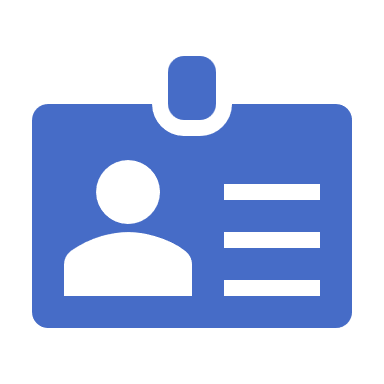 Percentage of Successful Organizations Attacks
Cyber Crime and It’s Types
Cyber Crime is a criminal activity that uses computer as an instrument to further illegal ends, such as committing fraud, data piracy etc.
Some Types include :
1. Hacking
2. Phishing
3. Denial Of Service
4. Spyware , Adware
5. Malware (Trojan, Virus, Worm etc)
6. Ransomware
Types of Security Attacks By Percentage
Attack Percentage
Types of attacks and Percentage Values
Financial Fraud : 11%
Sabotage of network : 17%
Theft of data : 20%
System Penetration : 25%
DOS : 27%
Viruses : 85%
Types of Cyber Security Tools
Network Security Monitoring Tools
Encryption Tools
Web Vulnerability Scanning Tool
Penetration Testing
Antivirus Software
Network Intrusion Detection
Packet Sniffers
Firewall Tools
Advantages Of Cyber Security
1. Protects Personal Data
2. Protects Business Reputation
3. Better Data Management
4. Prevents Website Crashes
5. Enhances Productivity
6. Improves Cyber Posture
7. Helps Maintain Trust and Credibility
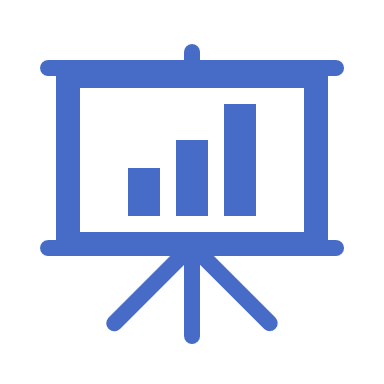 Safety Tips For Cyber Crime
1. Use Strong Passwords
2. Secure Your Computer
3. Block Spyware Attacks
4. Secure Your Mobile Devices
5. Protect Your Data
6. Avoid Being Scammed
7. Use Antivirus Software
8. Consult Cyber Security Professionals
THANK YOU
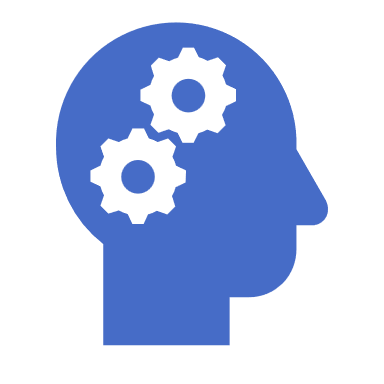